Что имеем -не храним, потерявши - плачем
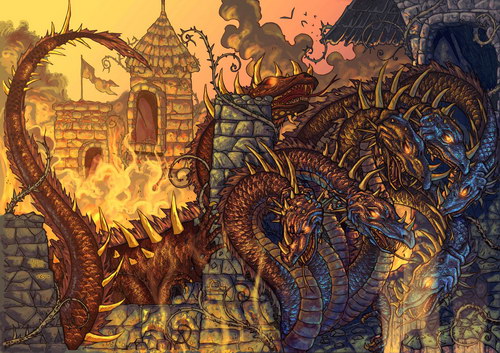 Шестиглавый дракон
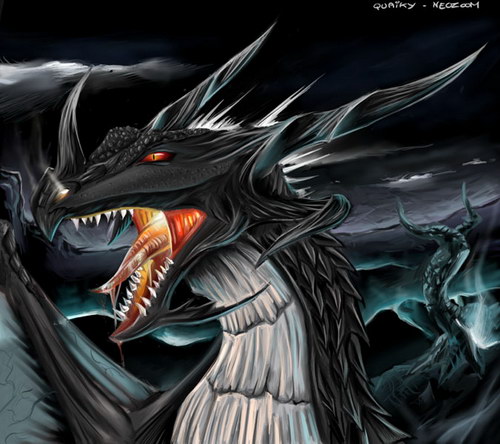 Первая голова – 
токсикомания
Токсикомания- переводится с латыни как 
«мания к яду».
Эти яды попадают в организм 
при вдыхании ядовитых паров
 и вызывают сильное отравление .
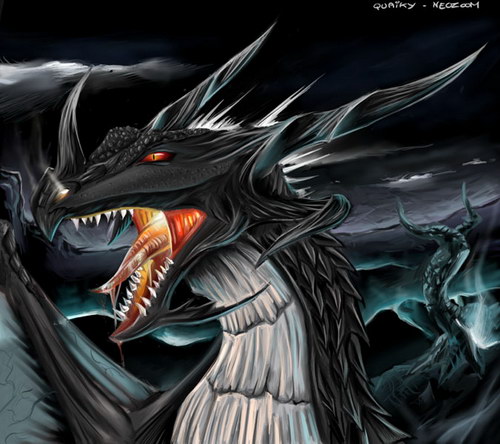 Вторая голова –
 наркомания
Наркотики действуют своими ядами 
сильно и быстро – буквально с первого раза 
человек может стать наркоманом. 
У наркомана  три пути: 
тюрьма, психбольница, смерть.
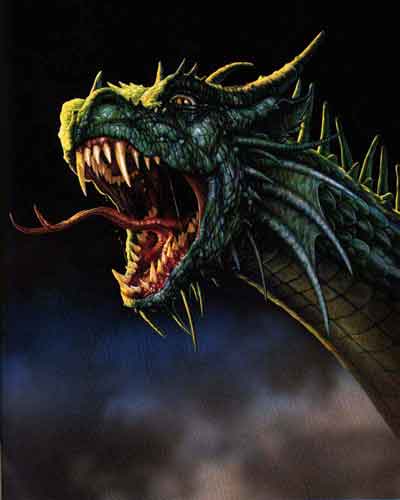 Третья голова –
 алкоголизм
Алкоголь – яд, который нарушает работу 
всех внутренних органов. 
От алкоголизма страдает не только 
сами пьяницы, но и близкие им люди.
 2/3 совершаемых преступлений  -
преступления на почве пьянства.
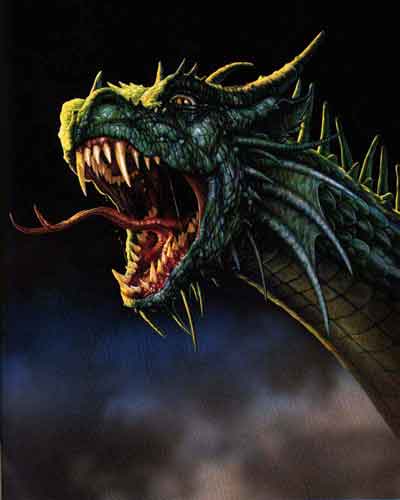 Четвертая голова 
– курение
Курение – зависимость от никотина, 
который по своей ядовитости равен
 синильной кислоте – смертельному яду. 
В табаке содержится 1200 ядовитых веществ, 
курение вызывает 25 заболеваний.
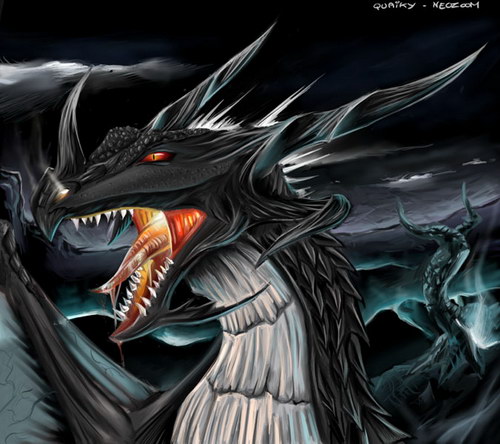 Пятая голова – 
игромания
Игромания начинается безобидно. Компьютерные игры, Интернет, игровые автоматы…А может закончиться разрушением психики, преступлением, самоубийством.
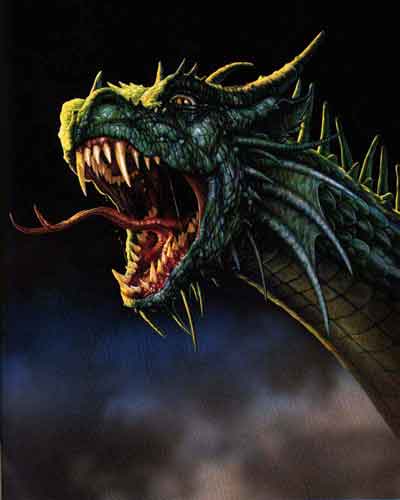 Шестая голова- 
Сквернословие.
Сквернословие- вредная привычка,
 опасная для здоровья. 
Ученые провели эксперимент: 
Возле семян растения арабидопсис
 долгое время произносили матерные слова.
 В результате почти все растения погибли,
 а те,  которые выжили, стали 
генетическими уродами. 
Ученые установили, что матерные слова 
поражают ген человека, что приводит
 к мутации у последующих поколений.
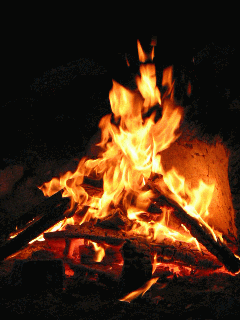